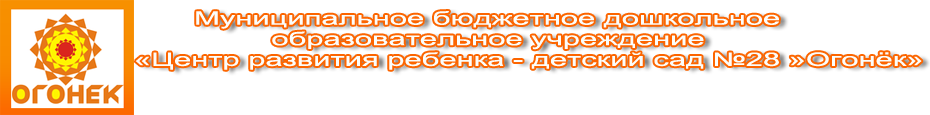 Проект совместно с родителями«Огород на подоконнике»
Старшая группа № 6  «Кузнечики»                         Выполнили:  Низамова Д. Д.
                                                   Тарасова Н. П.

Бердск, 2022 г.
Актуальность
Заканчивается зима. Солнышко с каждым днем все выше и выше, а день все длиннее и теплее. Пришло время посадок. Огород на подоконнике в детском саду является очень приятным занятием, особенно зимой и весной, когда хочется не только отведать свежие дары природы, но и посмотреть на цвета зелени и помидоров. Нет ничего приятнее, когда свежая зелень у тебя на подоконнике. Это могут быть лук, петрушка, укроп.
Огород на подоконнике – отличный способ для расширить представления детей о том, как ухаживать за растениями в комнатных условиях, обобщения представлений о необходимости света, тепла, влаги почвы роста растений, развития познавательных и творческих способностей детей.
Именно в дошкольном возрасте закладываются позитивные чувства к природе и природным явлениям, открывается удивительное многообразие растительного мира, впервые осознается роль природы в жизни человека. На нашем огороде дети сами смогут посадить и выращивать растения, ухаживать за ними.
Вид проекта: краткосрочный.
Участники проекта: воспитатели, родители (законные представители), дети дошкольного возраста 5-6 лет.
Цель
Расширять представления детей об окружающем мире и прививать трудовые навыки, посредством совместного создания огорода.
Задачи 
Формировать представления о работах проводимых в весенний и летний период в саду и огороде.
Расширять представление детей о жизни растений.
Учить наблюдать за посадкой и всходами семян.
Учить детей делать выводы на основе наблюдений.
Участвовать в посильной практической деятельности.
Воспитывать бережное отношение к растениям.
Расширять, обогащать, активизировать словарь детей.
Способствовать взаимодействию семьи и детского сада.
Ожидаемые результаты
Получение знаний детей о жизни растений.
Создание необходимых условий в группе для наблюдений за жизнью растений и возможностью ухаживать за ними.
Развитие познавательного интереса у детей, любознательности, коммуникативных навыков.
Развивать умение правильно пользоваться простейшими орудиями труда по обработке почвы и ухода за растениями.
Вовлечение родителей в жизнь детского сада.
Удивляется народ:
Что за чудо-огород?
Здесь лучок, укроп, овес
Круглый год прекрасно рос.

Невозможно насладиться
Ах, какая красота!
Здесь, конечно, и частица
Есть и моего труда.

Чтобы было все красиво
Был цветущим огород
Нам на радость, вам на диво,
Нужен тщательный уход!
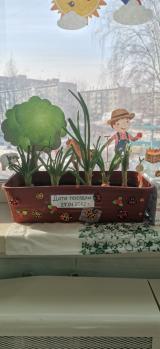 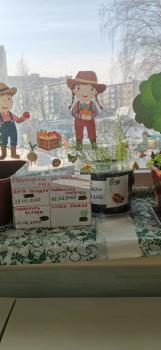 Посадили огород,
Посмотрите, что растет!
Будем мы ухаживать,
Будем поливать,
Будем за росточками
Дружно наблюдать!
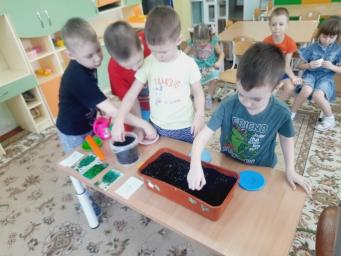 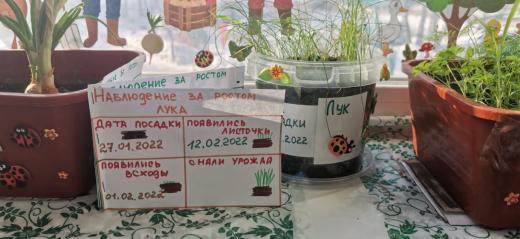 Лук в саду и огороде,
Да при всем честном народе,
Развивается, растет.
От болезней нас спасет!
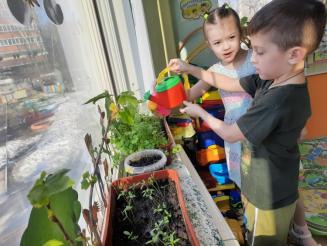 Пойдем с тобою в огород, 
Не мало там у нас забот!
Польём лучок из лейки,
И сядем на скамейки.
Что за чудо! Вот так класс!
На подоконнике у нас
Мини-огород живет,
Все на нем у нас растет!
Если руки не ленивы,
Если мы трудолюбивы, проявили мы заботу,
Видно по труду работу.
И тогда наш огород
Расцветет и урожай дает.
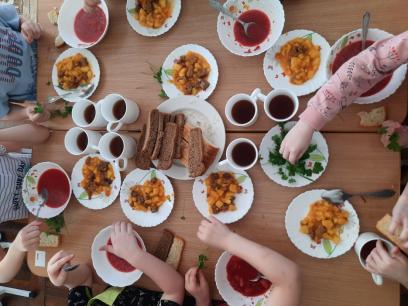 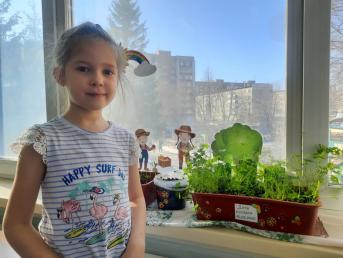 СПАСИБО ЗА ВНИМАНИЕ!
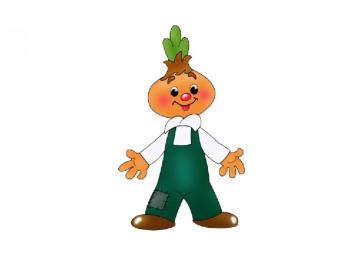